개면마 추출물에 의한  구강암세포 죽음 유도 효과
개면마 처치
Vehicle
No treat
구강암세포
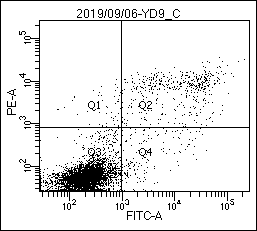 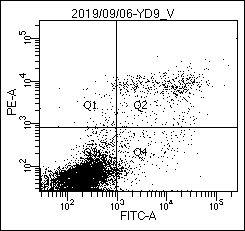 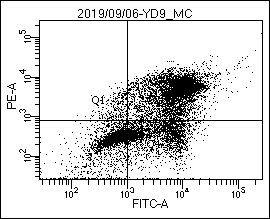 YD-9
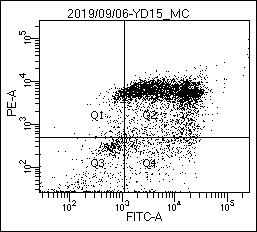 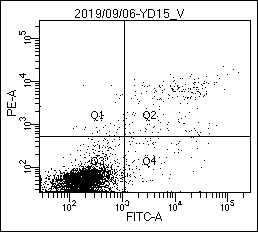 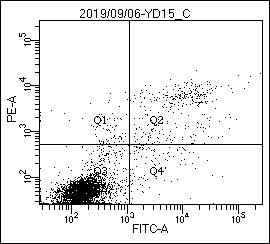 YD-15
PE-A
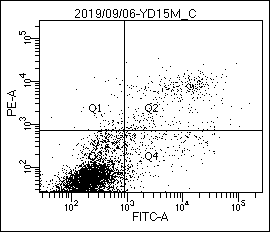 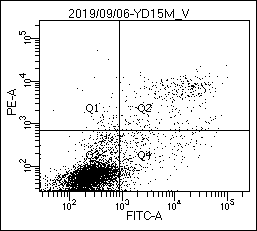 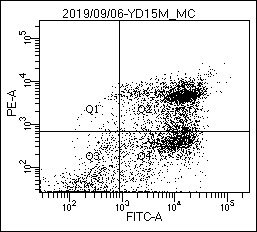 YD-15M
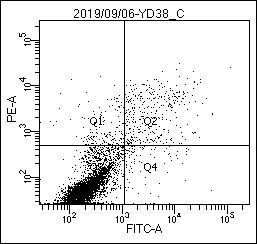 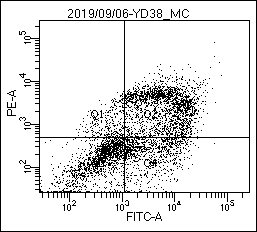 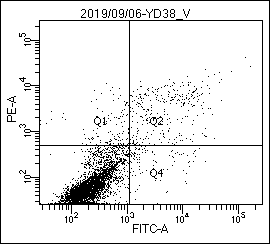 YD-38
Annexin V
개면마 처치 후  암세포 죽음이 상당히 증가함( 빨간색 박스로 표시된 영역)